2012. 4. 4
이정일
2012년도 1학기 𝐸=𝑚𝑐2
1
Kinetic Energy
2012년도 1학기 𝐸=𝑚𝑐2
2
2012년도 1학기 𝐸=𝑚𝑐2
3
Example
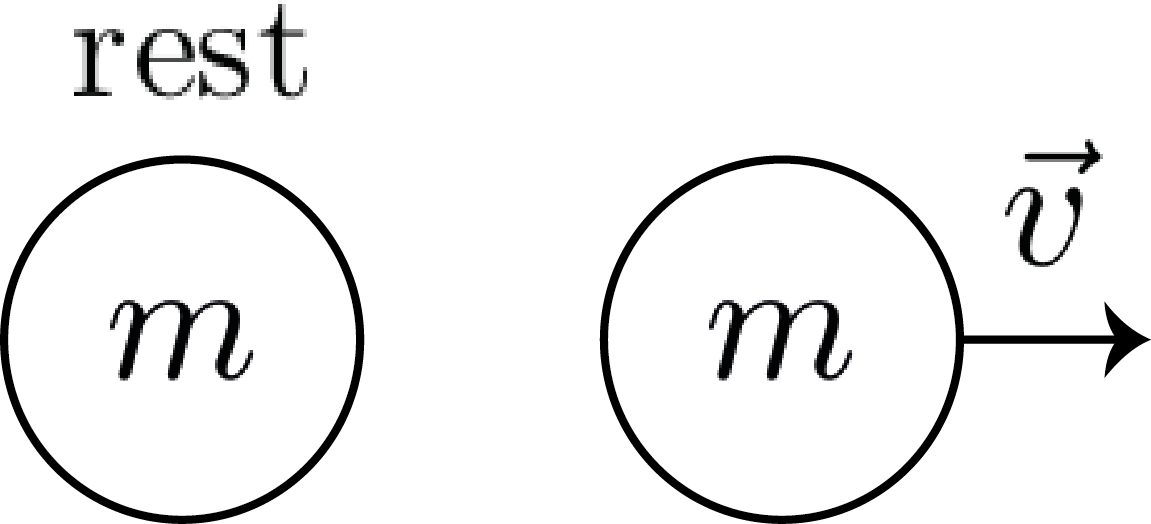 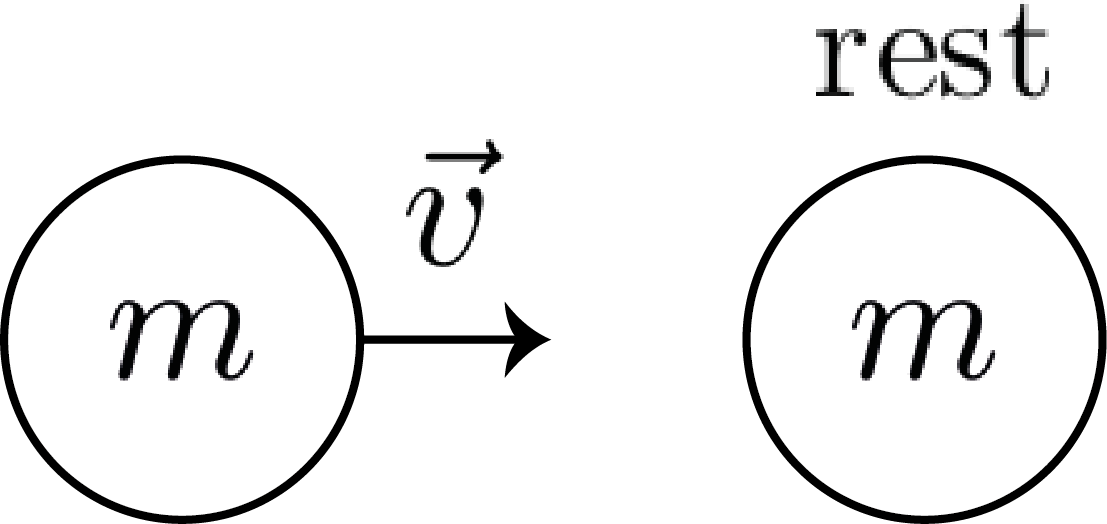 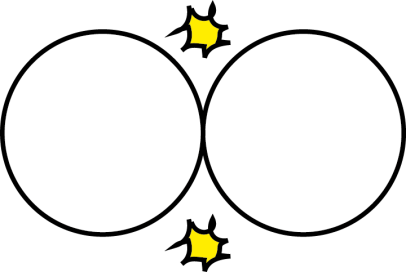 2012년도 1학기 𝐸=𝑚𝑐2
4
We assume..
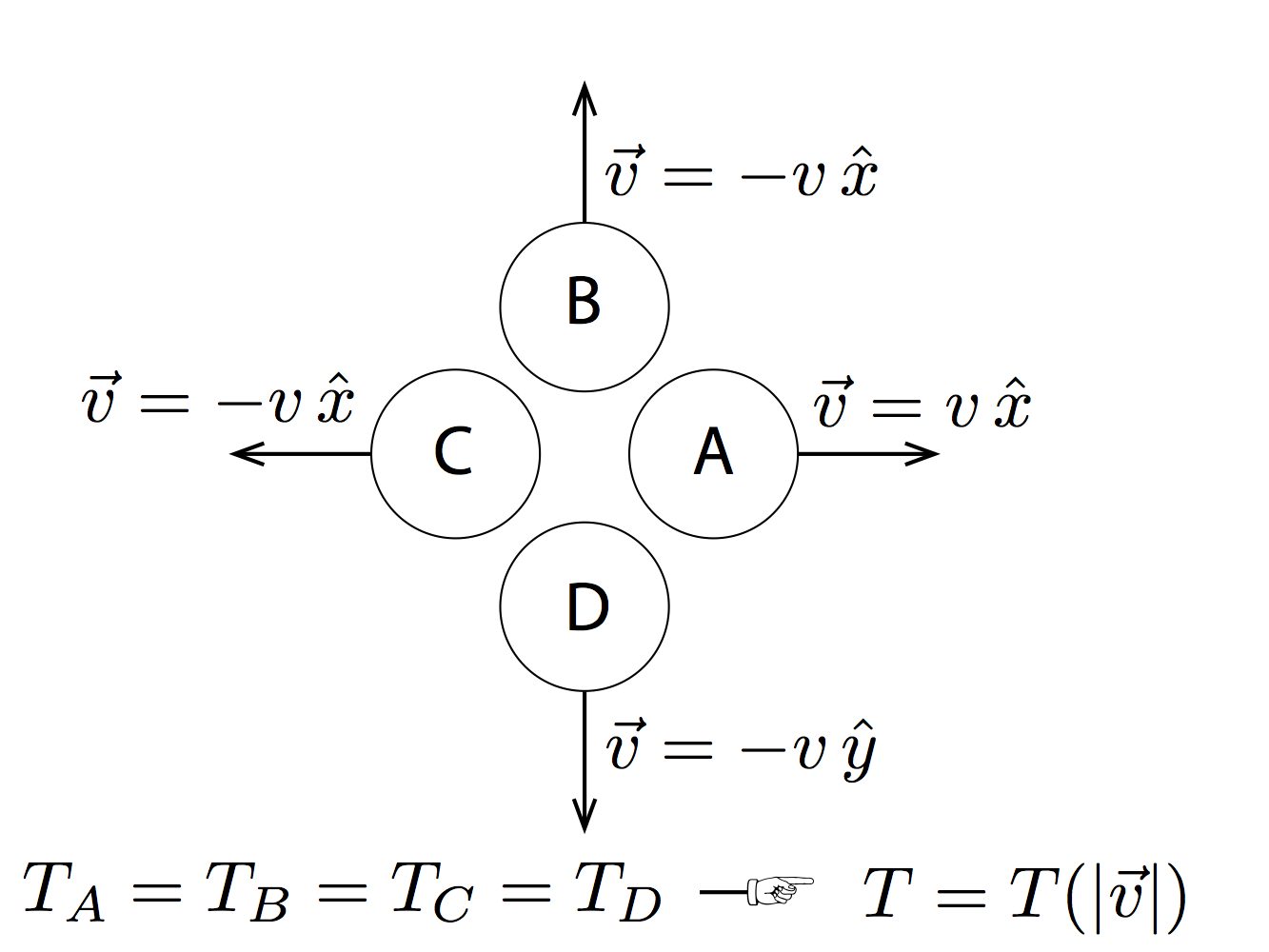 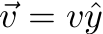 2012년도 1학기 𝐸=𝑚𝑐2
5
Bouncing a ball
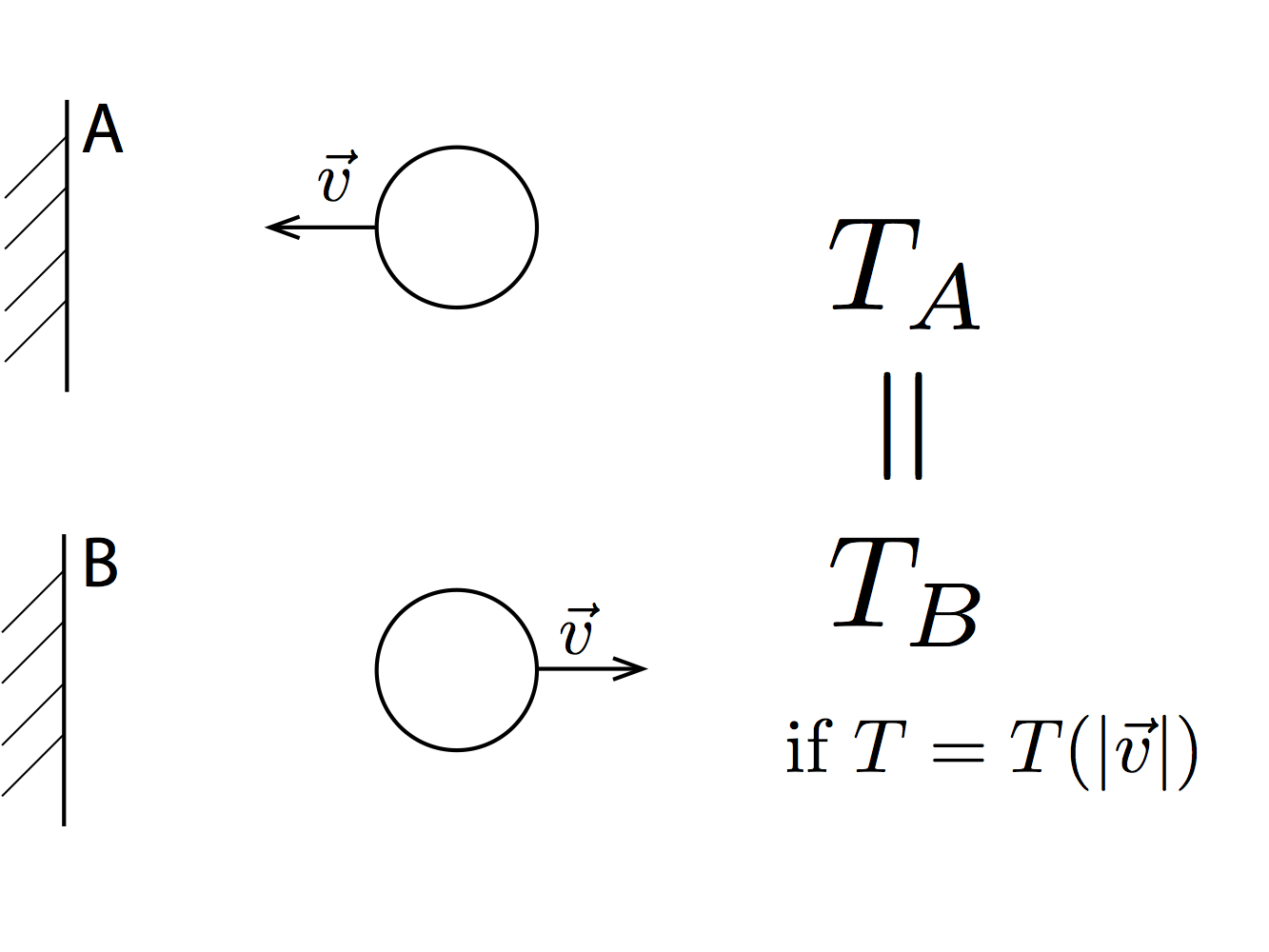 K.E. is conserved in this interaction!
video
2012년도 1학기 𝐸=𝑚𝑐2
6
Bounce against a spring
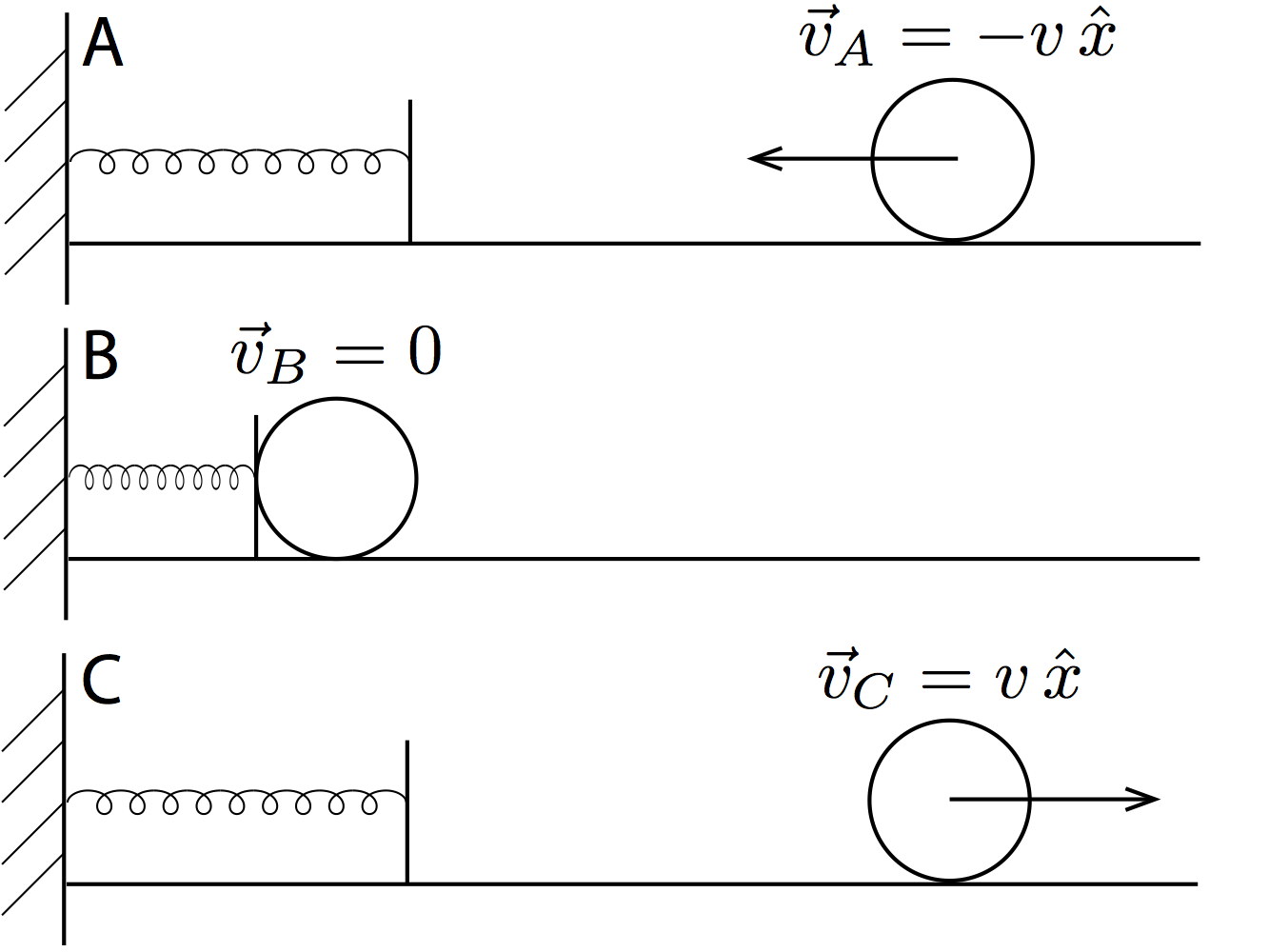 2012년도 1학기 𝐸=𝑚𝑐2
7
Free Fall and Acceleration
2012년도 1학기 𝐸=𝑚𝑐2
8
Free fall and Acceleration
2012년도 1학기 𝐸=𝑚𝑐2
9
Friction and Deceleration
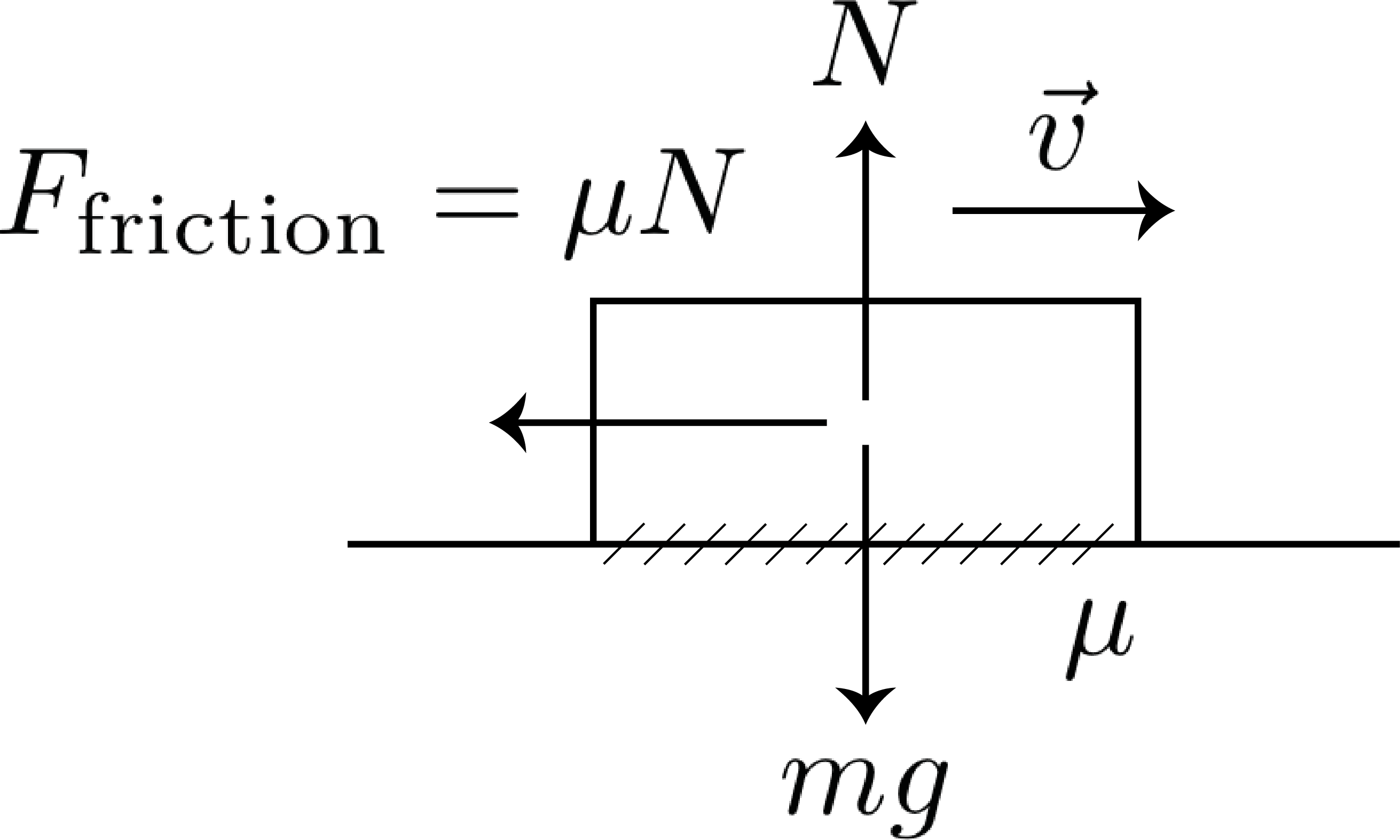 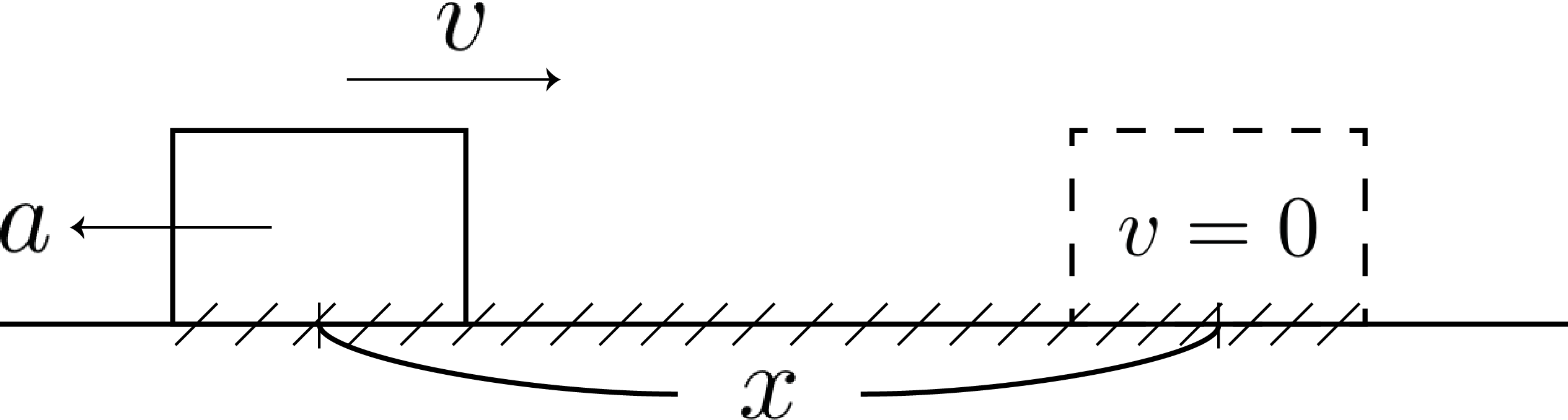 2012년도 1학기 𝐸=𝑚𝑐2
10
Friction and Deceleration
2012년도 1학기 𝐸=𝑚𝑐2
11
Important Results
2012년도 1학기 𝐸=𝑚𝑐2
12